WelcomeBefore we get started
Today’s webinar is scheduled to last 90 mins including Q&A and a short break
Today we have BSL Interpretation. Closed Captions are available on the desktop and mobile Zoom app (click the CC button)
This webinar is being recorded and will be available on the Place Based Peer Learning Platform
Say hello in the chat (select “Everyone” from the dropdown) and ask questions using the Q+A button. You can also use the reaction buttons! 😲🎉😊
How to collect high quality surveys
Jack Roscoe
Wednesday 29th November 2023
[Speaker Notes: I’m Jack Roscoe
For those of you who would benefit from a visual description, I’m a white man in my early thirties, with brown hair and glasses, and I’m wearing..

I’m the Audience Data Collection and Evaluation Tech Champion at the Digital Culture Network.
For those of you who don’t know, the Digital Culture Network is a free support service available to everyone in the creative and cultural sector in England.

It’s part of Arts Council England and our job is to help and support the digital skills in our sector. We have 12 Tech Champions who cover a range of different topics to do with digital, marketing, websites and audiences.
Mainly do that with 1 on 1 support, completely free and unlimited
I’ll share some ways you can get in touch with us at the end, if that sounds like it might be useful.]
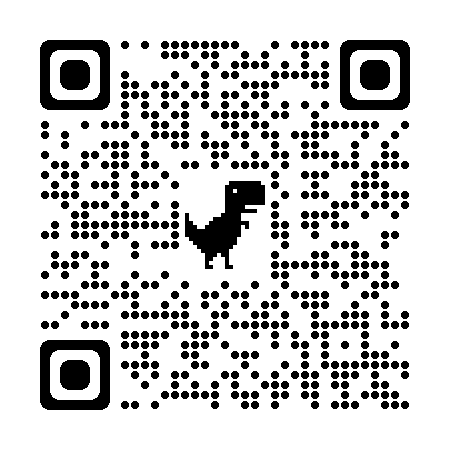 Slides and 
resources:
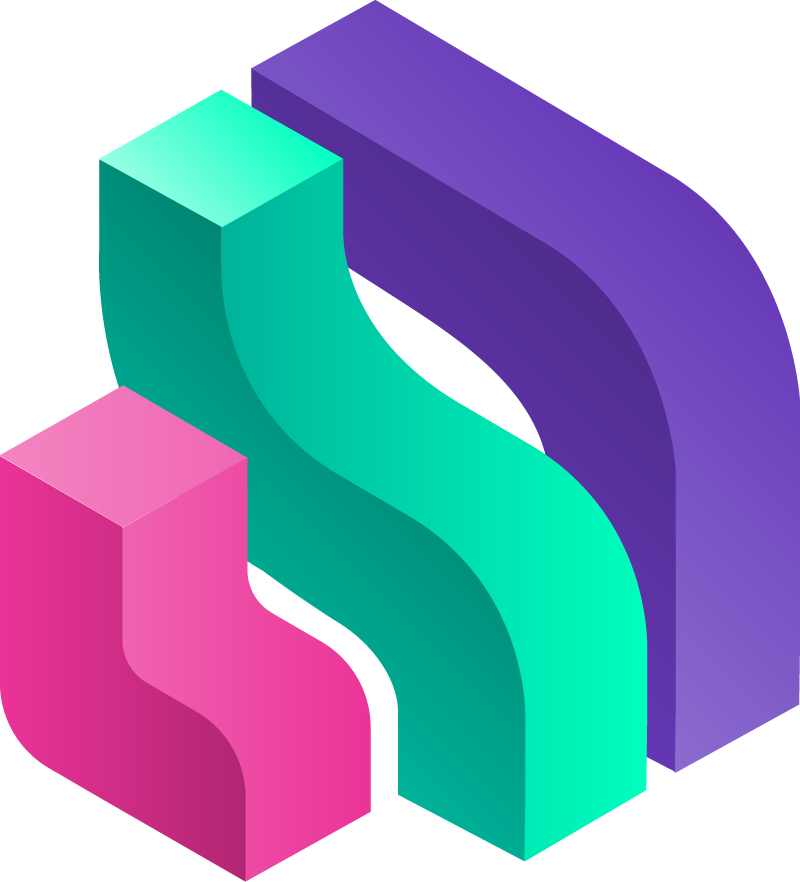 digitalculturenetwork.org.uk/place-based-peer-learning-network/
[Speaker Notes: There’s a page on our website with all the slides from today, links to some of my articles on our Knowledge Hub, as well as a short 2 page crib sheet covering the main topics today, that you might find useful to share with your colleagues who are carrying out surveys.

https://digitalculturenetwork.org.uk/place-based-peer-learning-network/

Today’s webinar will mostly cover how to plan, carry out and collect surveys, with a particular focus on face-to-face surveying. It’s intended for both the people who manage surveying and also members of the team who might be doing them with visitors. So if you have staff or volunteers who will be carrying out surveys, you might want to share the recording of this with them later.

If you don’t have a venue or you’re not doing physical face-to-face surveying, not everything today will be fully relevant to you, but you’ll still find some useful concepts and it might give you an idea of what’s involved with face-to-face surveying if you’re considering it in the future.

My background is in market research data collection (or fieldwork as we call it in the industry), mainly focused on cultural and creative organisations, venues, and heritage and leisure attractions’. I’ve spent 10 years 
carrying out, designing and working with surveys and fieldwork projects
training and managing face-to-face interviews, both professional ones and staff and volunteers.

So I’m here today to share some key concepts and best practice from the research industry.]
Purpose of surveys
Key research concepts
Short break
How to interview in-person
Q&A
[Speaker Notes: Today we’ll Cover some theory first, then after the break we’ll talk about the practical side]
Purpose of surveys
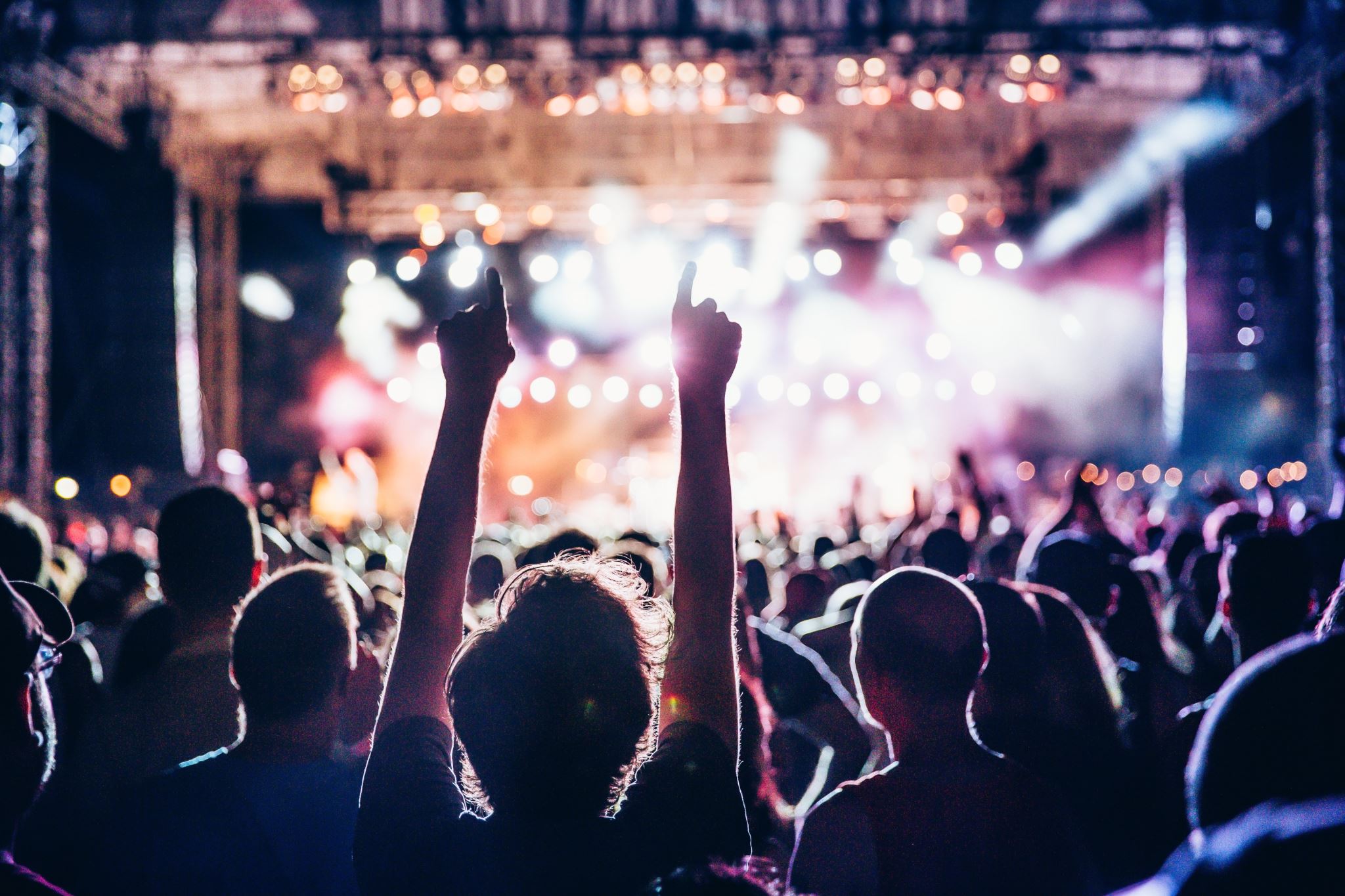 Audience research

Evaluating what we do

Impact of public funding

What is yours focused on?
Post your answers in the chat!
[Speaker Notes: AUDIENCE RESEARCH
Build up picture of current audience
Understand who we’re not reaching
Try to grow and reach new audiences

EVALUATING WHAT WE DO
Ask about what people thought
Find out what we’re doing well
What could be doing better
Make decisions, focus limited resources
Learn from what we’ve done – Evaluation

IMPACT OF PUBLIC FUNDING
These are two of the reasons that funders often require surveys or evaluation of funded projects
Understand the impact and the reach of projects
Benefits audiences, but also practitioners and people working in the sector – skills and learning

But the biggest challenge is deciding what to focus on.
Would you share with me what you’ve focused on so far, or what you’d like to learn from your audience surveys?]
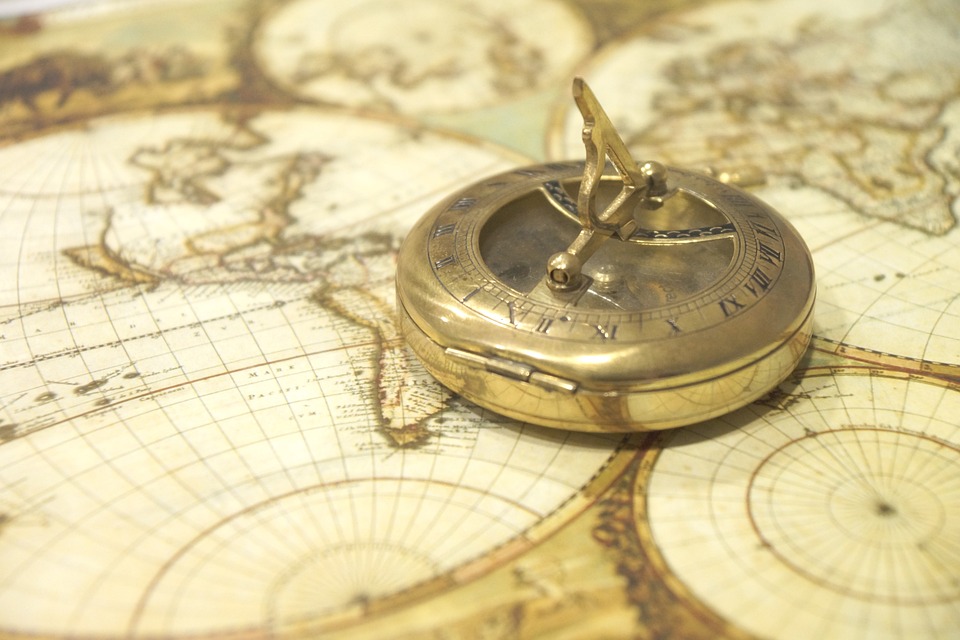 Cause, vision and strategy
Cause – our purpose and our core values
Vision – how our organisation will deliver it
Strategy – specific objectives and steps
[Speaker Notes: I’m not sure why but I ended up with a nautical theme for the pictures in this presentation – it kind of works until there’s just a random picture of an octopus at the end.
So my apologies to anyone who might feel seasick as a result today.

To help you understand what is most important to ask about, step back to the big picture

Three levels to your organisation

[CLICK] Cause is what makes us who we are as an organisation.
the mission that we have 
what we exist to bring to the world
Outcomes and impacts
For example DCN – to increase and develop the digital skills and maturity of the sector



[CLICK] Vision is how we do that
our broad goals, and high level programme of work.
Activities and outputs
For example DCN – to have Tech Champions who provide 1:1 support, deliver events and training, and work with partners

[CLICK] Strategy - on a day-to-day level
What specific activities are we doing, and who do they sit with
Identifying clear areas of focus and priority
For example DCN: We work directly with organisations on support cases. We use Arts Council England programmes or priorities to target support for max impact, and we evaluate our work to make sure it’s having an impact and that we’re pitching the support at the right level and through the right channels.]
Audience surveys and evaluation
Identifying data points and impacts to measure
	Key Performance Indicators (KPIs)
Used alongside other organisational data
	Ticket sales, newsletter, analytics
Monitoring, measuring change and evaluating

Shared culture of data and learning
[Speaker Notes: The reason I spoke about the Cause Vision and Strategy:
[CLICK]We use it to establishing what data points or impacts can we measure or look at?
Tie questions to specific objectives or impacts
Key Performance Indicators or KPIs

[CLICK]Surveys can provide you with additional data to supplement the data you already have (ticket sales, newsletter subscriptions, website and social media analytics).
Ideally, if you can find something out without having to ask people about it, that’s better.

[CLICK]Monitoring, measuring change over time, evaluating you can see how strategy is doing.
Moving back up the chain are we delivering overall against Cause and Vision?

[CLICK] Feed into planning, programming, marketing plans and operations
The idea is that this knowledge would be shared across the org and discussed
Everyone seeing the results and able to apply and act]
Purpose of surveys
Key research concepts
Short break
How to interview in-person
Q&A
[Speaker Notes: We’ll now move onto some key research concepts]
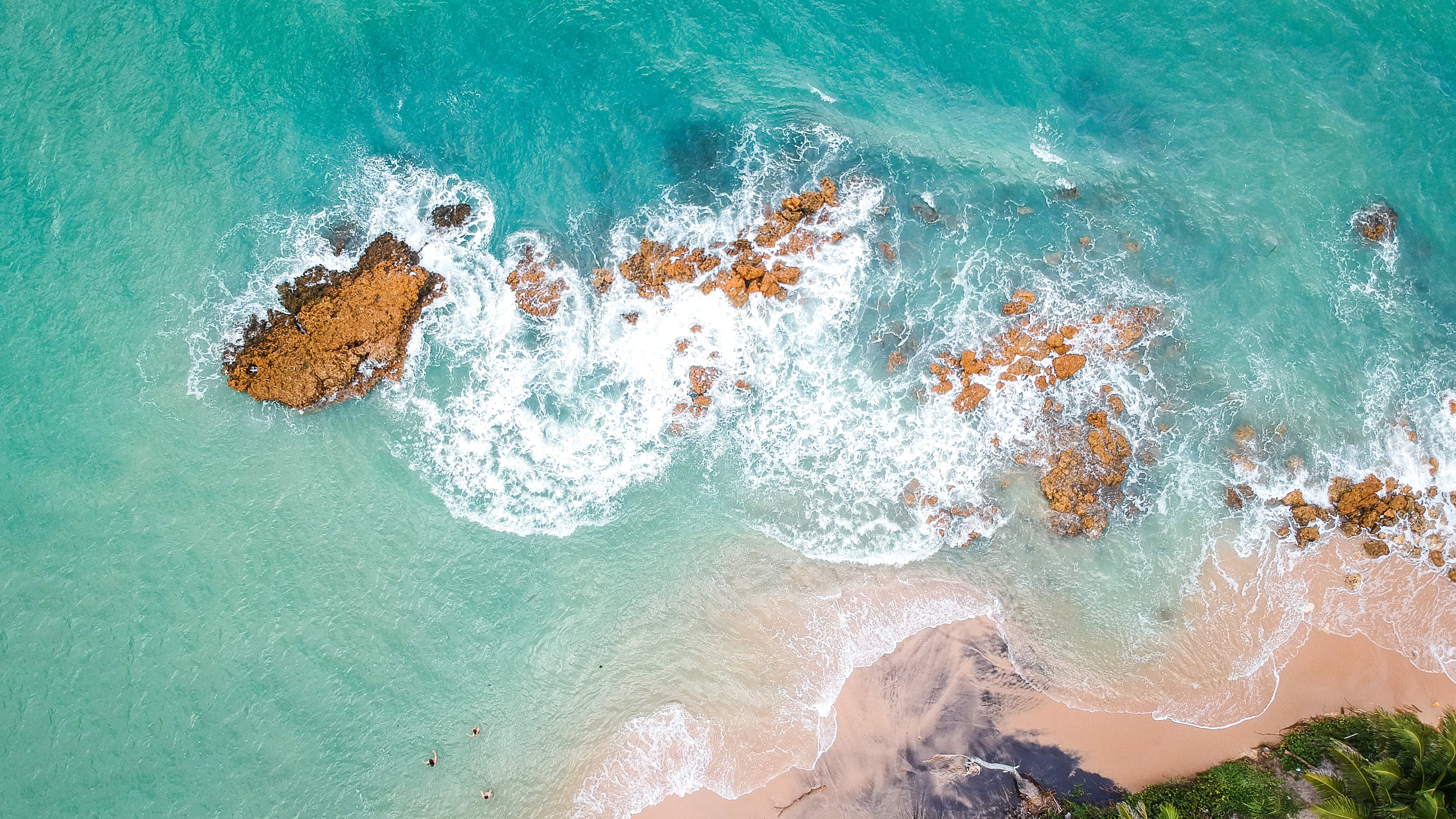 Sampling
Making sure that your data is representative of your audience.

Sample size (number of surveys):

Enough to be confident in the data

Being able to look at smaller groups within the data
Thiago Japyassu
[Speaker Notes: In research we talk about Sampling.

Sampling means making sure you’re data is representative of your audience.

can’t speak to everyone.
We want our survey sample to be structured in such a way that it maps closely onto the real audience, and represents them as accurately as we can.

[CLICK]Our Sample size – is the number of surveys we collect.
why is it important?
confidence in our data, and that any trends we identify in the data are statistically significant.
Also means being able to look at sub-groups within our survey sample – for example, young people, or visitors with disabilities.
Let’s look at some sample sizes on the next slide..]
Illuminate survey targets
[Speaker Notes: SORRY for this slide. There’s a lot to look at but it will make sense in a second.

I’ve taken this from the Illuminate survey targets. Originally, larger sample size targets – which you can see on the right-  were suggested as the target, and ACE got a lot of feedback about how difficult it would be for some organisations to achieve this. So a lower minimum survey target was published as a lower boundary which you can see in bold on the left.

If we achieve a particular number of surveys, this table shows us how accurate the data is.
We measure accuracy in statistics with something called the margin of error
A 5% margin of error means real answer to question could be anywhere 5% higher or 5% lower than our result
So if 50% of people said they liked our exhibition, the real answer could be anywhere from 55%, to 45%, with a 5% margin of error.
Table shows us the margins of error for different audience sizes and numbers of surveys.
More surveys means lower margin of error, for example – you can see on the very top row that collecting 40 surveys means a 15% margin of error, but collecting 100 surveys reduces the margin of error to 10%.
 
Effect on the margin of error more dramatic on lower survey numbers – going from 15% to 10% is really significant, whereas it might be less so towards the bottom of the table.
 
HOWEVER, I should say. Bigger sample sizes are always better for a few reasons:
Firstly, The data will be more representative in general.
Secondly, because smaller differences in the survey responses can be flagged as being significant
Let’s say 4% more people liked your exhibition this year than last year. Well with a 5% margin of error,  you can’t be sure if that’s a real change, or just a fluctuation within the margin of error.
And as I mentioned on the previous slide makes it possible to analyse smaller groups within the data more accurately. If only some of your survey responses are from regular attenders, or young people, or diverse audiences, and you want to look at their answers separately, then you need enough of them to be able to do that accurately.]
Stratified sampling
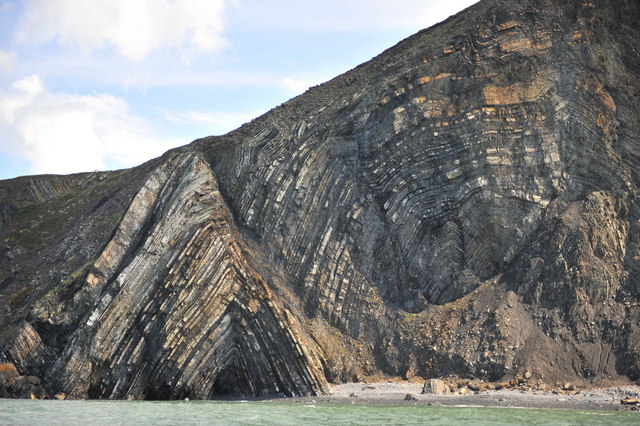 Proportionally represents our whole audience.

Surveys in proportion to different audience sizes:
Across all our programming and events
A spread of days and times, and school holidays
CC BY-SA 2.0 – Rock Strata on Cardigan Island – Ray Jones
[Speaker Notes: Firstly, we want to think about how we structure our sample.
So that it proportionally represents our whole audience
Stratified = layers of rock.. or ice cream sundae
We want to sample in a way that reflects all the layers of different people/activities. 
[CLICK]
We want to collect surveys in proportion to different audience sizes
Thinking about our different programming and events- keeping surveys in proportion to number of visitors.
Example: event 10 times more popular than another one..
 
Can’t predict in advance, but could use previous year’s visitor data

The profile of visitors might be different on weekends and weekdays, different times of day and evening – for example, more or fewer working people, families
The key is to survey across a spread of days and times. school hols
As a starting point, I usually suggest 60% on weekdays and 40% on weekends but this can vary depending on your visiting patterns]
Systematic sampling
Consider how we recruit our survey respondents.
Self-selection
Approach bias

Skews the sample and makes the data less reliable

So, we need a randomised sampling approach
Counting method – approach every (e.g.) 3rd person
[Speaker Notes: We also need to consider how we recruit our survey respondents.
[CLICK] some approaches, like emails, comment cards or a survey on a kiosk, ppl more or less likely to self-select to take part
Strong opinions, people who love what you do
This can be to do with demographics (gender, age, class, familiarity with your offer and cultural participation)

Face to face approach – a person making an appeal – does help with this. [CLICK] But can also lead to something called approach bias. (unconsciously approach certain types of people more, e.g. avoid families)
Or trying to help by over-representing some groups of people
 
[CLICK] We need a scientific method to approach at random.
Counting method. Choose a number based on how busy it is. Draw an imaginary square on ground. Approach that person, even with a group
You can explain what you’re doing - it’s weird I know, you’re counting people to select them at random – sorry. Huge effect on data]
What we’ve covered so far..
Purpose of surveys
Cause, vision and strategy
Sampling - survey targets and sample size
Sampling across different days and performances
Randomised sampling of people
[Speaker Notes: We’re about to go to our break..]
Purpose of surveys
Key research concepts
Short break
How to interview in-person
Q&A
[Speaker Notes: We’ll go our break now and cover the interviewer training side afterwards.]
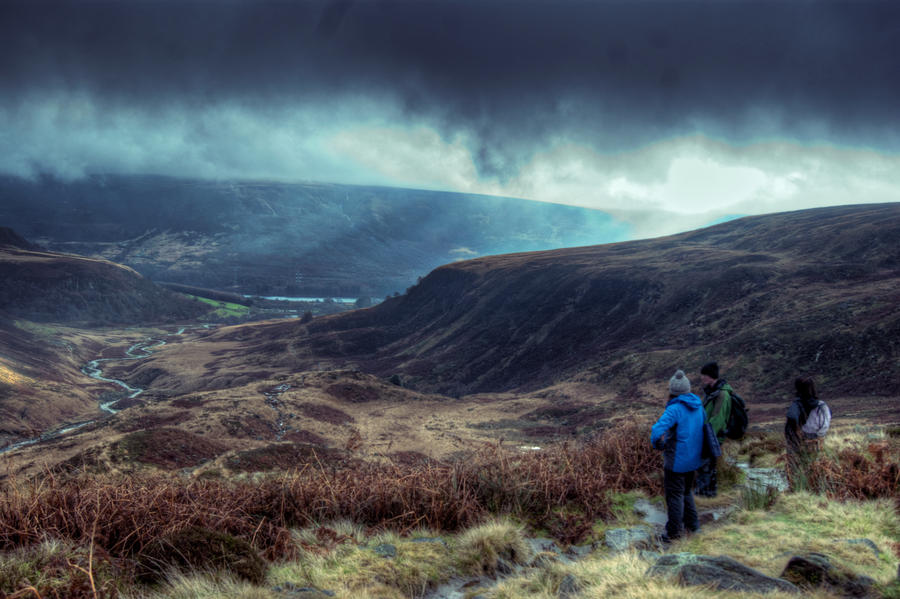 Break
CCA Share Alike 3.0 – Winter in the Peak District - angussporran
[Speaker Notes: We’ll take 5 minutes now. Stretch your legs, get a drink and rest your eyes for a moment.

So it’s now xx and we’ll come back at xx.]
Purpose of surveys
Key research concepts
Short break
How to interview in-person
Q&A
Approaching people
Being yourself
Get right to it
Making an appeal:
Being honest about the survey
But clear about the impact
Give a call to action
Being graceful in defeat
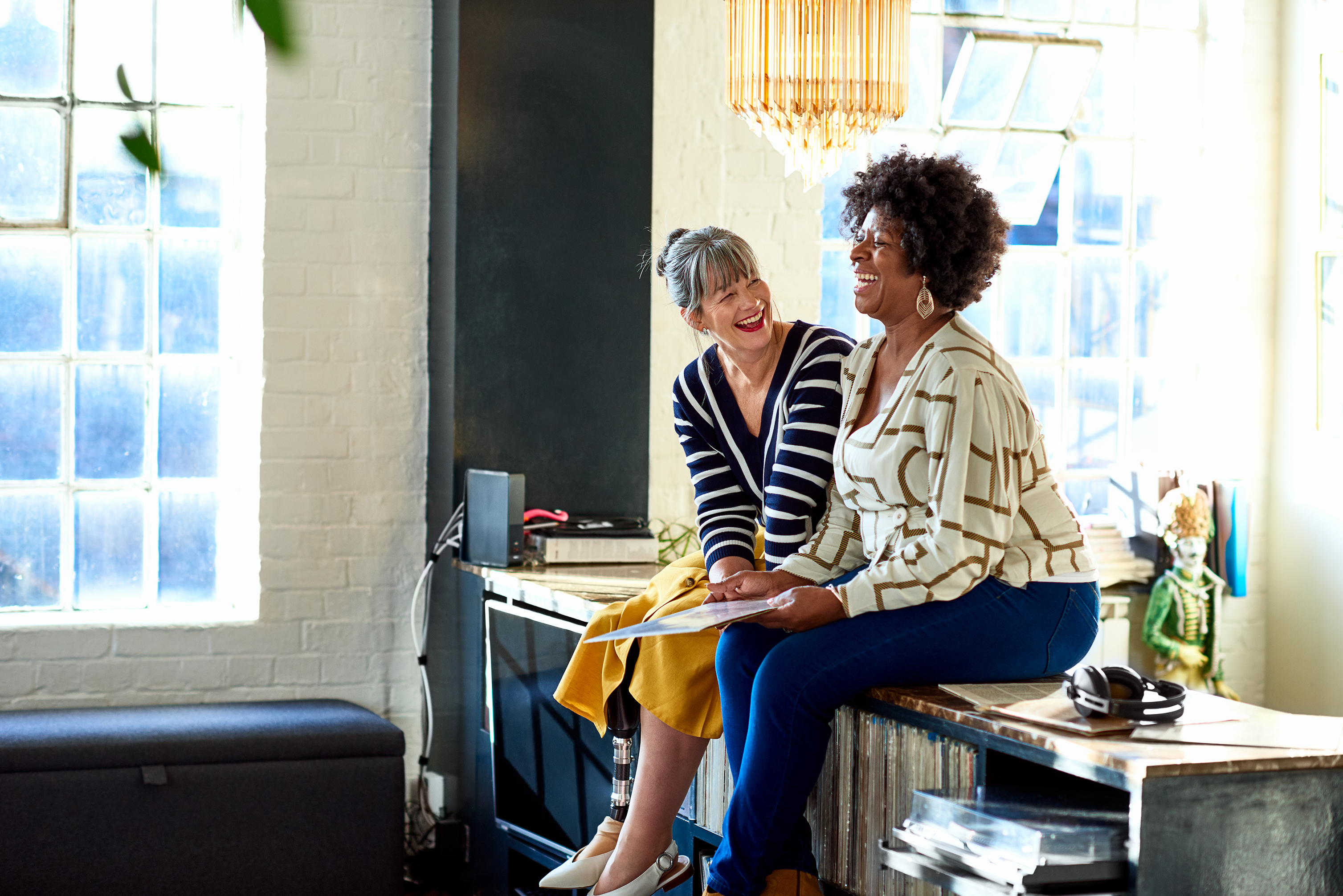 [Speaker Notes: So approaching people. It’s what most people find most scary at first. And you will probably find it difficult if you’ve never done it before too.
But it does get easier and you will get more confident the more you do.
It also helps to be really familiar with the survey so that you know you won’t get lost or stuck with it. You can try role-playing it with other people first to get more comfortable working with it.

Most people won’t jump at the chance to be surveyed, but generally people are friendly and will help if you ask nicely.
No magic phrase or technique, be yourself, helps makes a connection.
Don’t sound like you’re reading a script, but you don’t want to go too far the other way and be overly chatty and friendly – I always think of the people on the high street who want to sign you up to charities – they’re so cheerful and open with ‘Heeey! How are you today?’ - it can come across false.
Get right into it and just say what you’re doing.
Overcoming automatic response – they want to leave and you’re in the way. So be honest, telling that you really need people to stop and help. Helps you out, helps your organisation out – force them to think with empathy about you.
You can explain how it helps your organisation grow and develop. But you can also try the nuclear option, say you have to collect surveys for your funding, so that you can stay open and keep putting on work – people might not realise that

So, all you need to do is say hi, explain that you need people to help with a survey, and ask them if they’d like to help you out. Where it goes from there depends on how they reply.
Yes – great , you’re in
Unsure – then you might need to win them over. Pair a negative with a positive – yes can take 7 or 8 minutes, but we really need it because it helps us understand how to do better and keep our funders happy. But, don’t go overboard or spend too long on this.
No – don’t push it. Can look a bit desperate if you’re too persistent, and an unwilling respondent is never good.
So if you are refused, be graceful in defeat. Stay polite and professional, ‘no problem, see you later’ quick and genuine – avoiding sounding negative, passive aggressive.
 
Passionate and friendly makes a big difference and people can actually enjoy chatting.
When I was an interviewer, I didn’t do anything special besides being a good listener and cracking the odd joke, but people would often say talking to me was one of the best parts of the visit.]
Surveying on a tablet / face to face
Accessibility

Somewhere to sit

WiFi, battery, survey
Direct sunlight and the screen

Make clear how they should answer each question

Fine to show the screen – this works best on long lists of answers
[Speaker Notes: A couple of initial things to consider when surveying on a tablet.
[CLICK] Accessibility needs. Adjustments,  additional support. See/read the screen? Questions and presentation a barrier for people taking part?
No one-size fits all approach. Ideal to include people.
[CLICK]Offer people a seat – but just make clear the survey length as that can make people feel it’s going to be ages.
[CLICK]Battery, wifi. [CLICK]Direct sunlight.
[CLICK]During survey, explain/show how to answer each Q – ppl sometimes give you wrong type of answer without prompt.
[CLICK]Fine to show. Can be useful for long lists.]
Survey technique
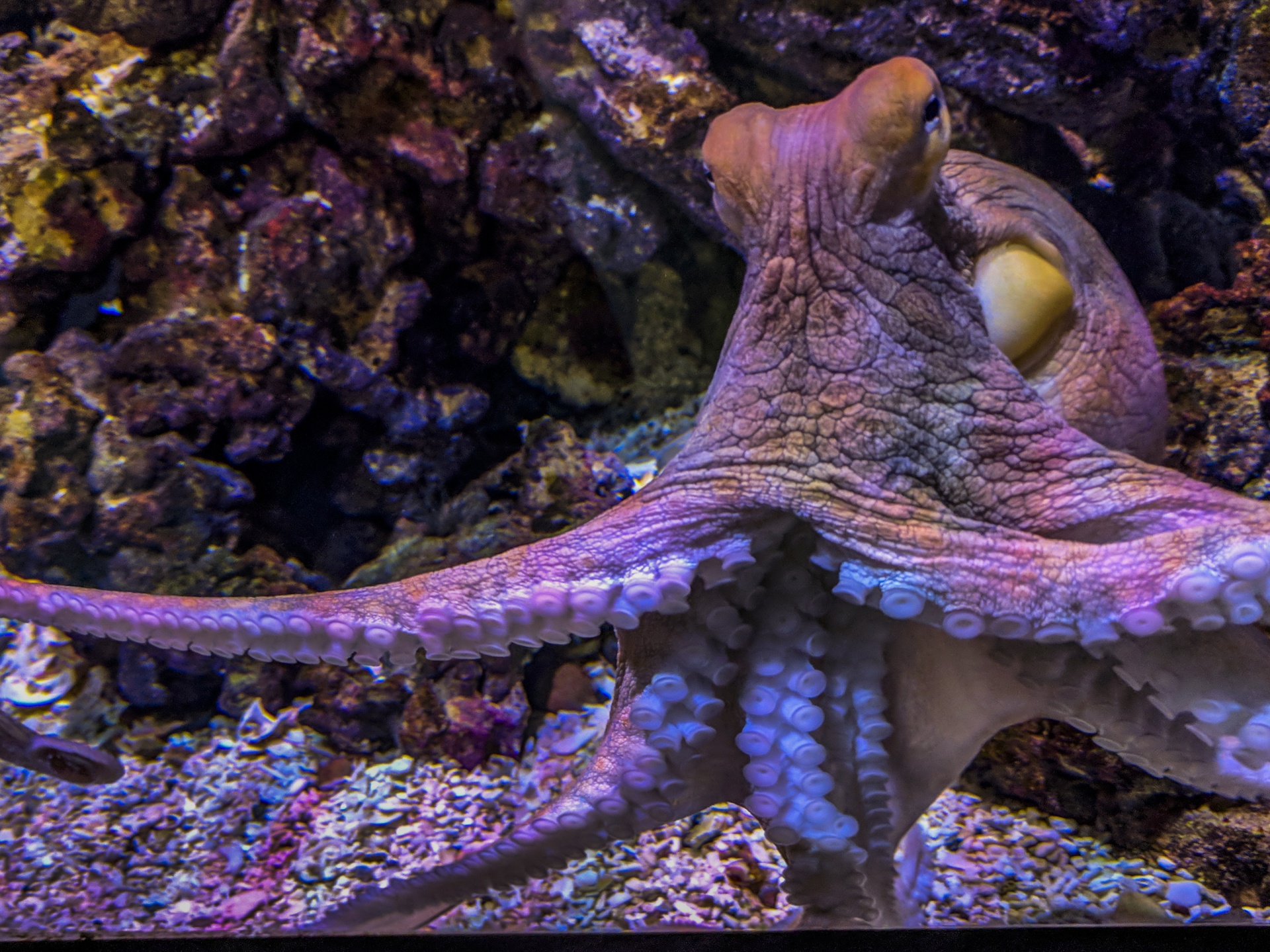 Be aware of common biases
Agreement bias – positive answers
Primacy bias - first thing in a list
Avoid leading people
Language you use:
Neutral & objective wording
Consistent & avoid paraphrasing
Tone of voice
CC0 – Octopus - Linnaea Mallette
[Speaker Notes: I want you to think about avoiding having any effect on the data as an interviewer.
There are a few ways that people can be biased in the way they answer or respond to things. Not always the case but can have an effect.
[CLICK] Agreement or acquiescence bias. People more likely to select a positive answer, e.g. strongly agree. You can remind ppl that it’s OK not to like things. Give you the good and the bad. Sometimes we put the list the wrong way round and have the negative answers at the top.
[CLICK]Primacy bias – first or top things in a list. Some randomise the order. You can help by pointing people to the rest of the list.
 
[CLICK]Avoid leading people – leading is when the things that you say and do lead people to answer in a certain way.
[CLICK]For example the language that you use - Neutral language is very important – and making sure you read questions and answers in that neutral way without paraphrasing.
For example asking ‘Did you have a good time today?’ might be leading whereas ‘How would you rate today’s visit?’ is more neutral.
[CLICK]Tone of voice can also have a major effect. For example when using answer options and scales – to give a slightly hammy example. you might say ‘*Excellent*’ ‘Good’ ‘Neutral’ ‘Poor’ ‘Very Poor’ and your tone and even facial expression might affect how those possible answers are perceived
DON’T TALK ABOUT COMMENTING HERE]
Survey technique
Building a connection is helpful
You can be friendly, funny and chatty
On any ‘fact’ based questions, you have less risk of leading
It’s on the ‘opinion’ or personal questions where the risk of leading is greater

But avoid commenting or mirroring
Stick to neutral feedback
[Speaker Notes: Part of being a good interviewer is to build a connection with your respondent during the survey.
Not as hard as it sounds. Being friendly and show that you’re listening. Give them space to express themselves. You can be friendly and chat if that’s your style.
[CLICK]Risk of leading lower on questions of ‘fact’. Things that are just true – what did they see today, have they visited before.
A higher risk of leading is when asking them for their opinion, or on personal topics. Your Phrasing or tone might affect if they’re comfortable answering in a certain way or suggest an answer to them.

[CLICK] The sort of elite SAS level of interviewing – is controlling your reactions.  It’s hard to resist the urge to comment, for example – oh yeah I loved that exhibition too! Or.. Hmm, I didn’t like that exhibition. And remember that some audiences may be more or less comfortable expressing themselves about art and culture and if you sound like you’re talking at a different level to them, it may change what they want to say and how they feel comfortable expressing themselves.
By agreeing, disagreeing, or bringing up another concept, you might be creating a sort of social pressure. 
Agreeing and reinforcing what they say, suggests what you want to hear. Offering a different or challenging view, might shut them down, or make them think in a different way – not a true reflection of themselves.
Mirroring is when people adjust what they say, their tone and their body language to match other people. It’s an evolutionary trick to make other people more comfortable around us. Happens subconsciously. Think about how your tone of voice, Body language, folding arms effects other people.
For research it’s most often about tone and emotion. If you come on too strong, then that might affect their answers as they mirror you.
Or you might mirror them too much and reinforce or bring out a stronger response than they intended.
You can still show you’re listening and that you care – but in a neutral way (saying – ok) or thanks’.]
Personal questions
Take a moment to acknowledge the personal questions

Set expectations going into the survey

Be able to articulate why these questions are asked and why they matter
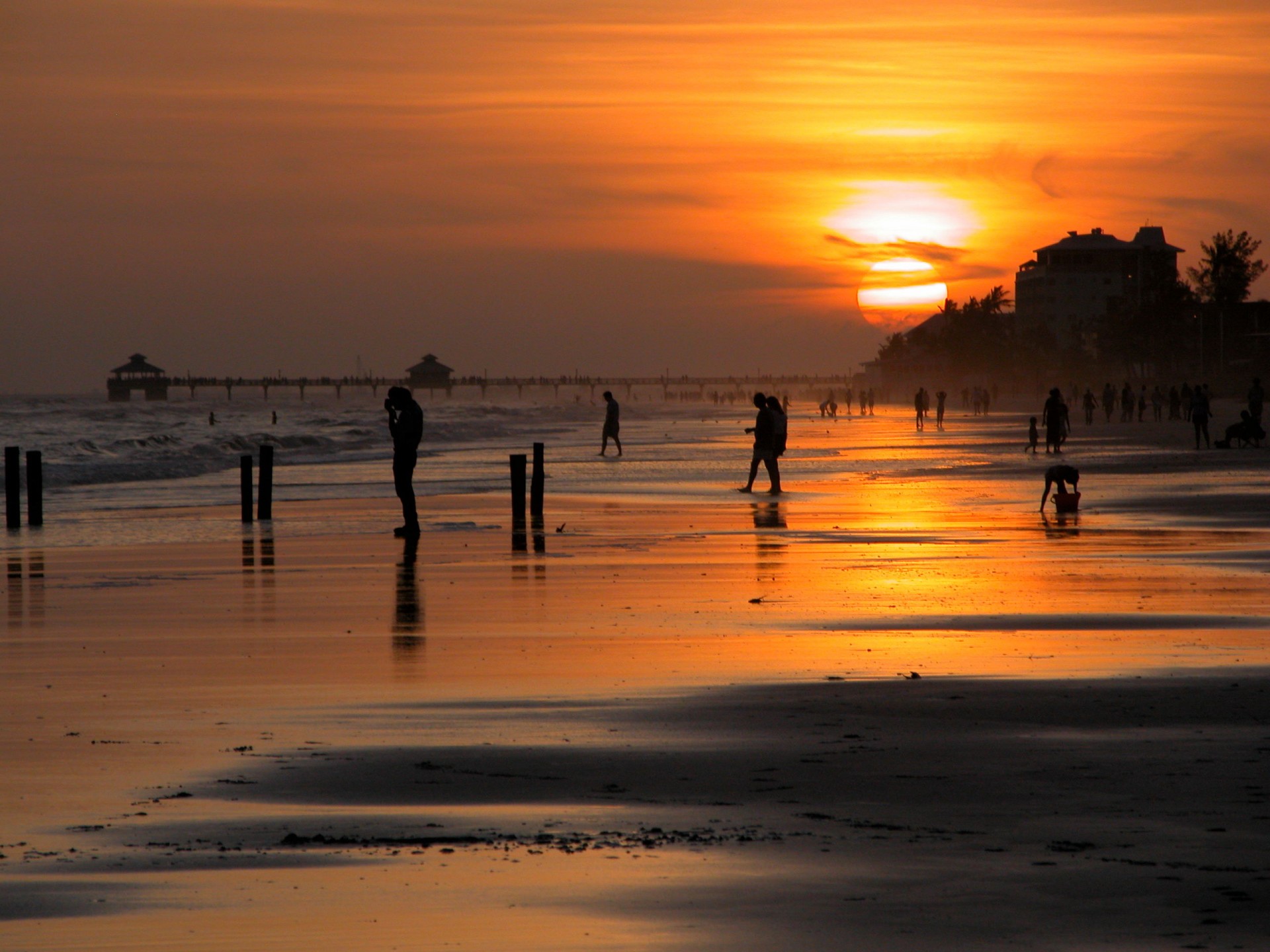 CC0 - Sunset On The Beach - Paul Brennan
[Speaker Notes: Surveys often include sections of personal questions to find out about audience demographics.
Some funders including Arts Council England are now asking demographic questions in more depth – asking about things that may not have been talked about openly in the past or that may require more sensitivity.

If a survey features personal questions that may be delicate
[CLICK]You can set the expectations going in – you could say ‘I’m afraid it is going to ask a quite few personal questions about you, but you can skip any of them if you don’t want to answer.’
These questions might feel less relevant to your visitors and they could find it confusing why you’re asking them about themselves, rather than about the work that they’ve just seen.

[CLICK] So you need to be able to explain and articulate why these questions are asked – Firstly, it helps your organisation understand the audience – who’s currently visiting, and who isn’t.
As well as being useful for your organisation, funders use the data to see the reach and impact of their money – especially if it’s public funding.
The main goal for funders is often to get more culture and creativity into places and into communities where people don’t have as much access to it. And that’s especially true here on the place-based learning platform where we’re working on building up the cultural offer, infrastructure and participation in specific places.
Data is the main way to track this and surveys are the most direct way to find out who’s taking part.

So let’s put all of that together. You could say to a respondent: ‘I know this might not seem very relevant for us to ask, but it helps us understand how well we’re doing attracting different kinds of people – different ages, social or cultural background – so that we can see if anyone is missing out. And it helps us bring in new audiences, so that we can do more and better work in the future’.]
Purpose of surveys
Key research concepts
Short break
How to interview in-person
Q&A
[Speaker Notes: So that’s it!

Now if I was doing an in-person training session, I would often pair everyone in the room up to go through the survey and try interviewing each other, to think about those concepts today:
Approaching people and being natural and straightforward
Reading out the questions carefully and avoiding any leading or bias
Being able to articulate the purpose of the research and being sensitive to people

So if you’re watching this as a training activity, perhaps that might be something to go away and think about.

We’ll now move onto the Q&A so if you have any questions about surveying, audience research or best practice please do let me have them.]
Q&A
Q&A